Föräldramöte 2014-04-27
Vi behöver en grupp av föräldrar som stöd.
Seriematcher
Cafe och städlags schema
Midsommar
Björködagen
Träningsläger
Göteborgs cup
Gothia cup
Green and white supporters
Vi behöver ett gäng som stöttar oss och som vi kan spåna ihop        med.
Detta kan vara t.ex när det gäller träningsläger, cuper, aktiviteter, 
     försäljning och andra saker som vi kan tänkas göra.
En kontakt för de andra föräldrarna om man nu av någon anledning 
     inte vill prata med oss.
Joacim G har sagt att han kan ta tag i detta men behöver 
     naturligtvis stöd.
     Till sin hjälp har Joacim fått Olof Nilsson, Jonas Fagersson 
     och Julia Schröder, hoppas det blev rätt nu.
Seriematcher
April               Hönö IS - IFK Björkö                 18.00
4 Maj                 IFK Björkö - Lerums IS               13.00
10 Maj           Guldhedens IK - IFK Björkö           12.00
18 Maj              IFK Björkö - Lundby IF                 13.00
25 Maj               Ahlafors IF - IFK Björkö              12.00
8 Juni            IFK Björkö – Masthuggets BK        12.00
15 Juni            Älvängens IK  -  IFK Björkö           12.00
Cafe och Städlags lista till vårens matcher
Samling 1 timma innan match.
Sön den 4/5  IFK Björkö – Lerums IS
Cafe: Linus och Carl-Johan
Reserv: Alexander

Sön den 18/5  IFK Björkö – Lundby IF
Cafe: David och Wiggo
Reserv: Wilmer

Sön den 8/6  IFK Björkö – Masthuggets BK
Cafe: Joel och Agnes
Reserv: Simon
Vårens städpatrull i klubbhuset:
Vecka kommer senare.
Odd  Anton  Nils/Hugo  Alfred
Reserver:
Isak  Isac  Erik  Jonathan
Midsommar och Björködagarna
Vi brukar åka på bakning till Midsommar. 
20 juni

En attraktion under en av Björködagarna
troligtvis 5 juli
Träningsläger
Vi har pratat om ett träningsläger i år:  Danmark
Vi har 5.000:- från OLKA resor som vi vann på Sportresor cup i dec.
I Saeby finns en anläggning som OLKA har och det kostar ca 1300:-/pers.
- Söka bidrag från Björkis supporterklubb.

På längre sikt 2-3 år, ”OM” vi skall sikta på ett läger så måste vi börja 
tänka på detta nu. Laget är då  runt 13 år och garanterat mogna för en 
Längre vistelse.
Uppskattad kostnad för detta är ca 7.000:-/person allt inkluderat.
Hur kan vi få in pengar???
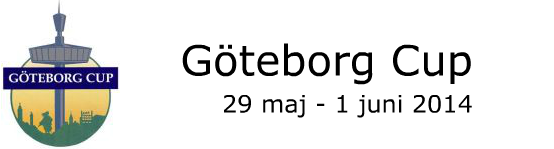 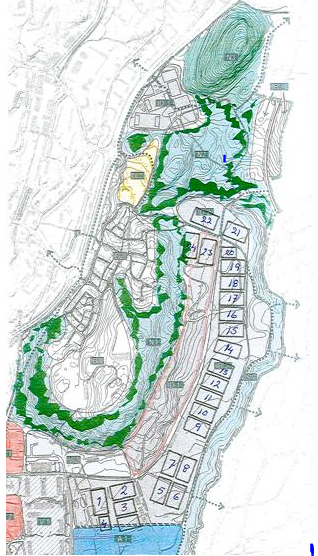 Alla matcher spelas på Kviberg.
Bra träning inför Gothia Cup.
Matchtid är 2x20 min och det är 
max 12 spelare per lag per match.
Detta innebär att alla kan vara med
men inte i alla matcher.

Vi har nu fått spelschema och de lagen som vi kommer möta ser ni på nästa sida.
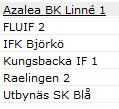 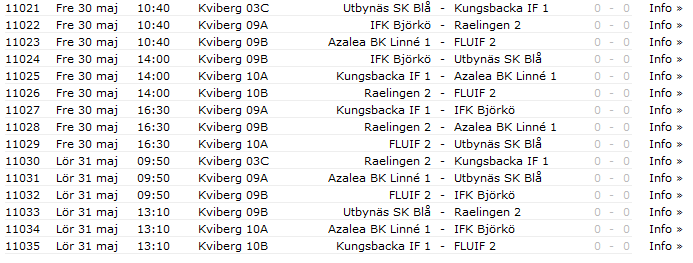 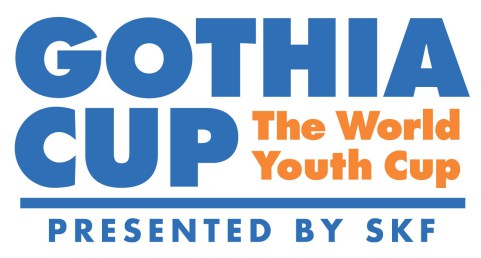 Vilka skall vara med???
Vi har idag inte fått något spelschema men det 
kan inte vara långt borta
1.670 lag är anmälda
från 76 nationer.
Att tänka på:
Kolla att passen är giltiga
Skall vi anmäla oss till invigningen?
Matchtid är 2x20 min och det är 
      max 12 spelare  till match, ingen gräns totalt.
-    Gratis app: The gothia
Ingen fritidsklubb.
Engagerade/supporter föräldrar,
önskemål är minst 1 med på match.